Dadorchuddio hanes lleol a Chynefin:
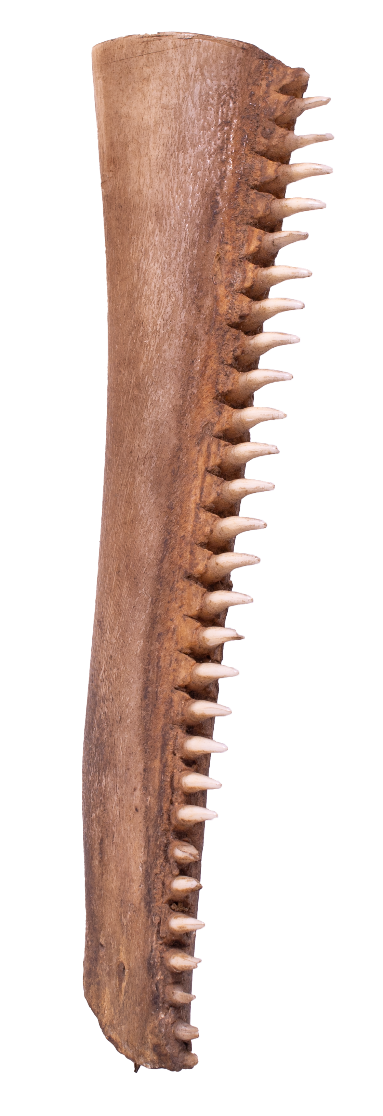 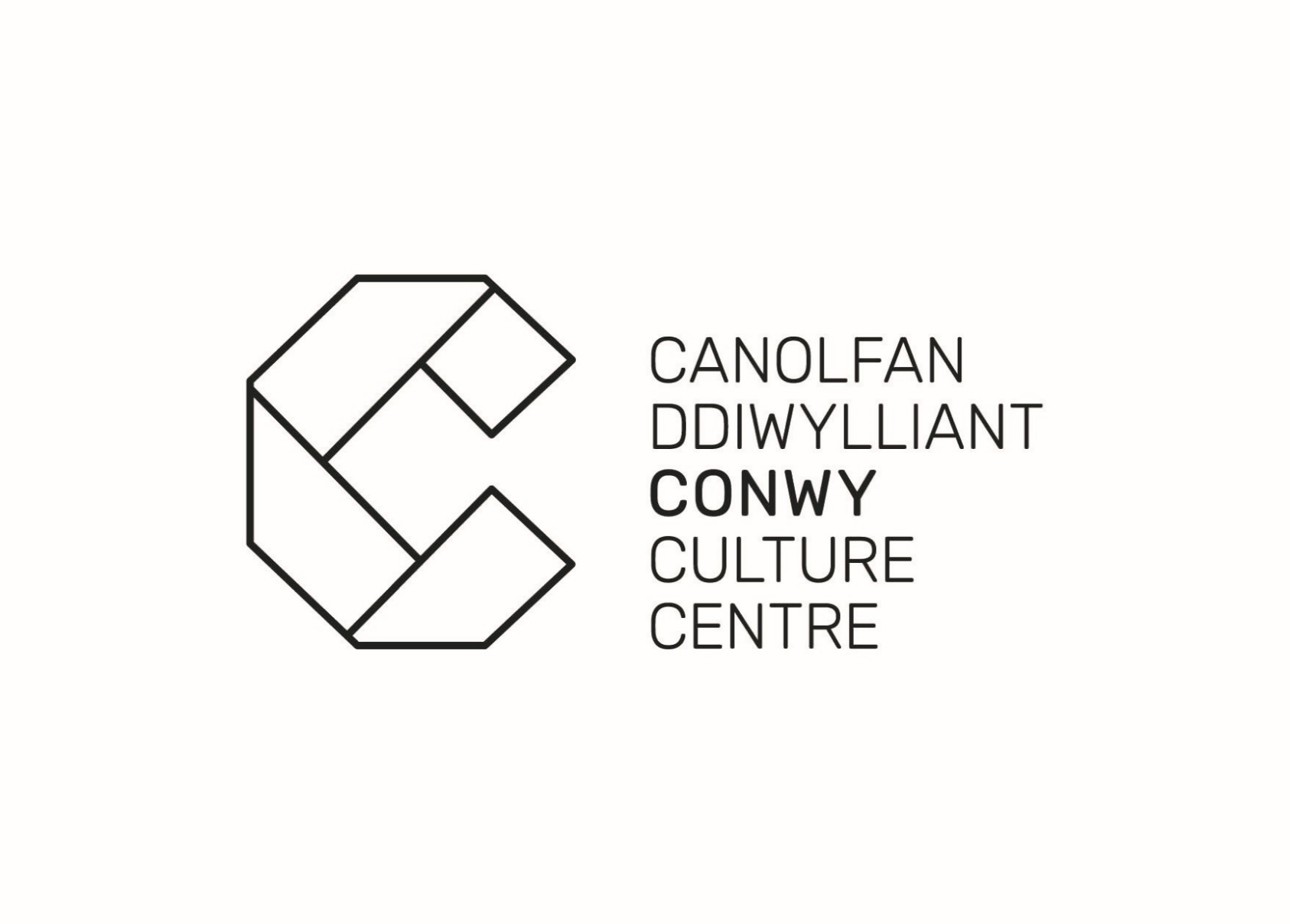 Storfa Amgueddfa Canolfan Ddiwylliant Conwy
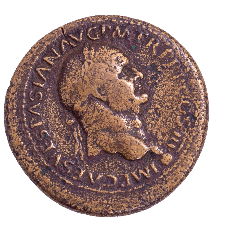 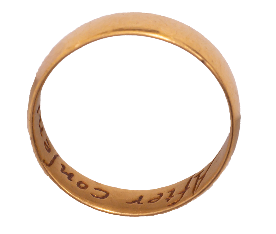 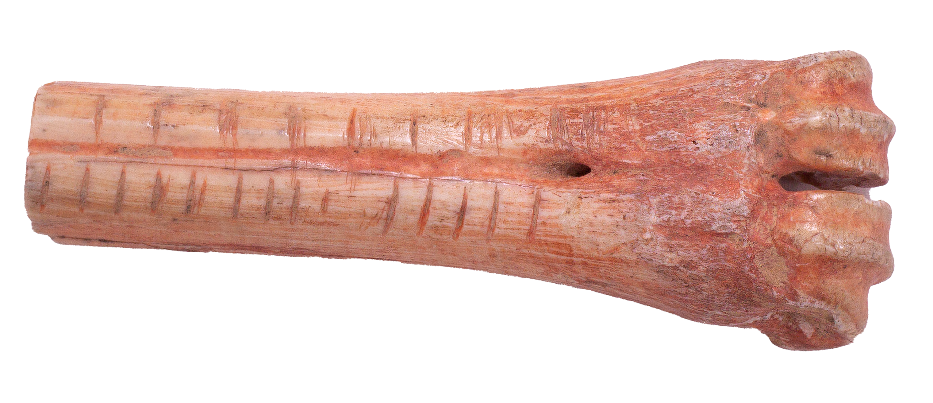 Canolfan Ddiwylliant Conwy
Conwy Culture Centre
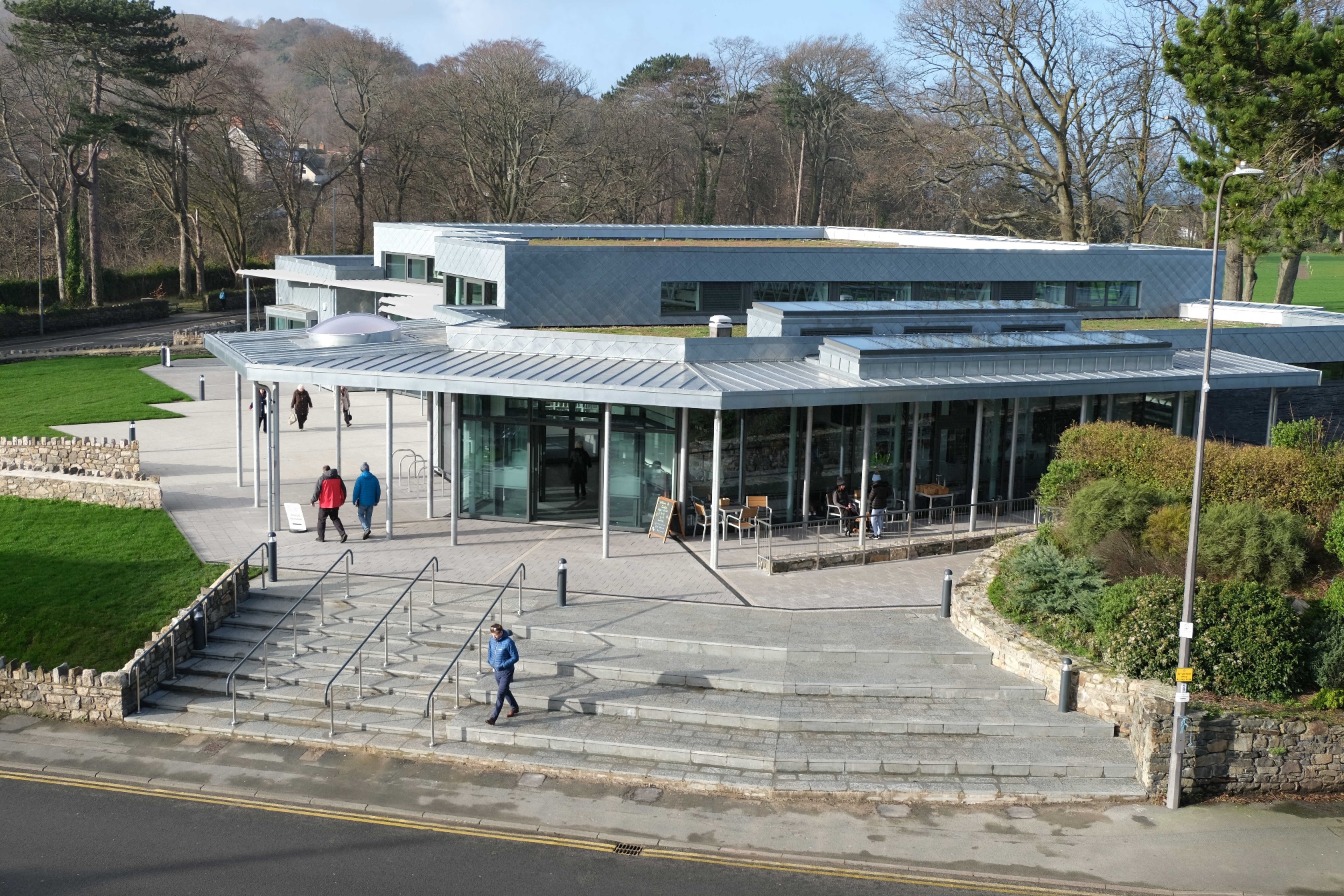 Conwy Culture Centre
Dirgelion
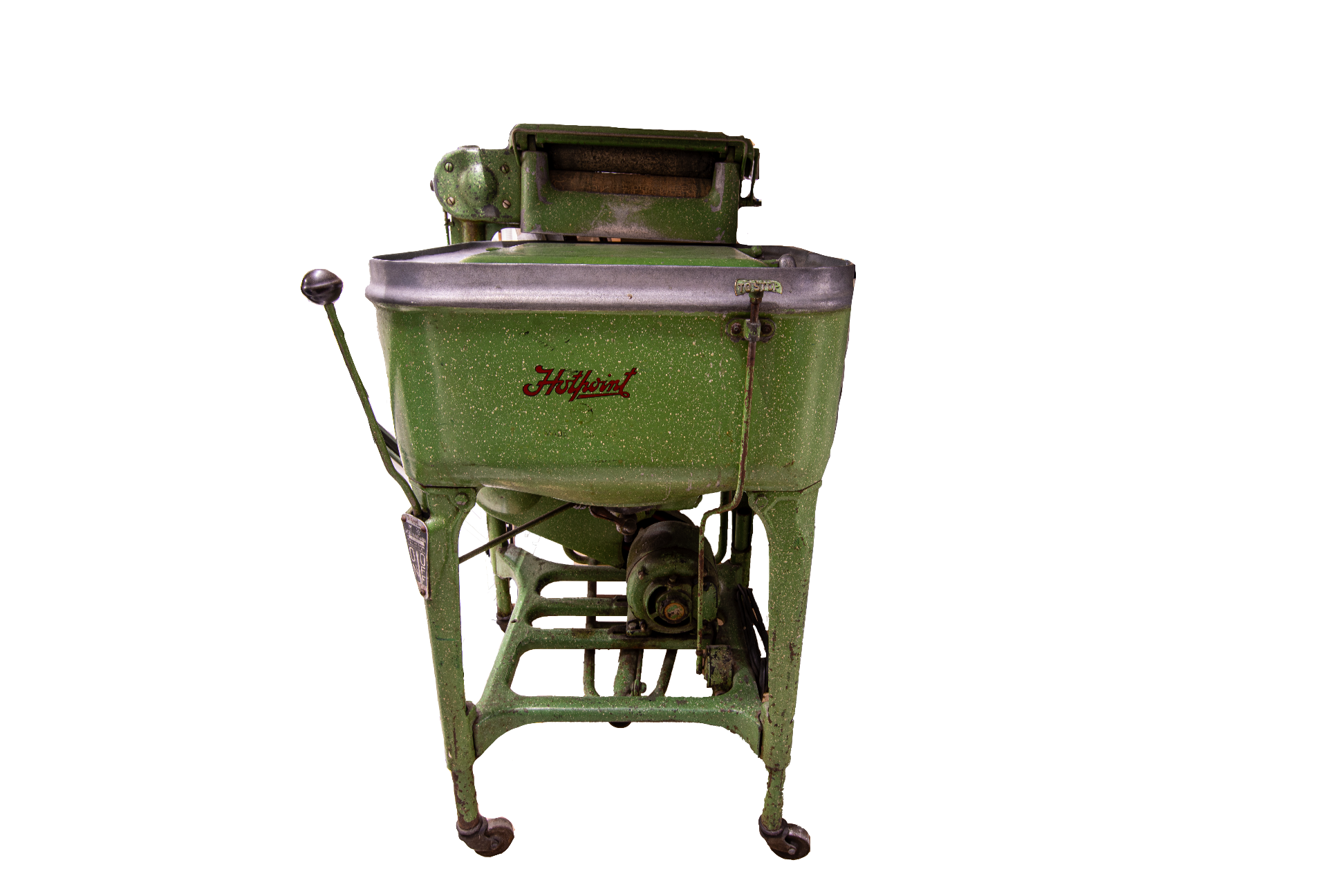 Beth yw’r gwrthrych ac ar gyfer beth mae’n cael ei ddefnyddio?
Peiriant Golchi Dillad
Dirgelion
Rîl ffrwydradau mwyngloddio, 
dechrau’r 20fed ganrif
5
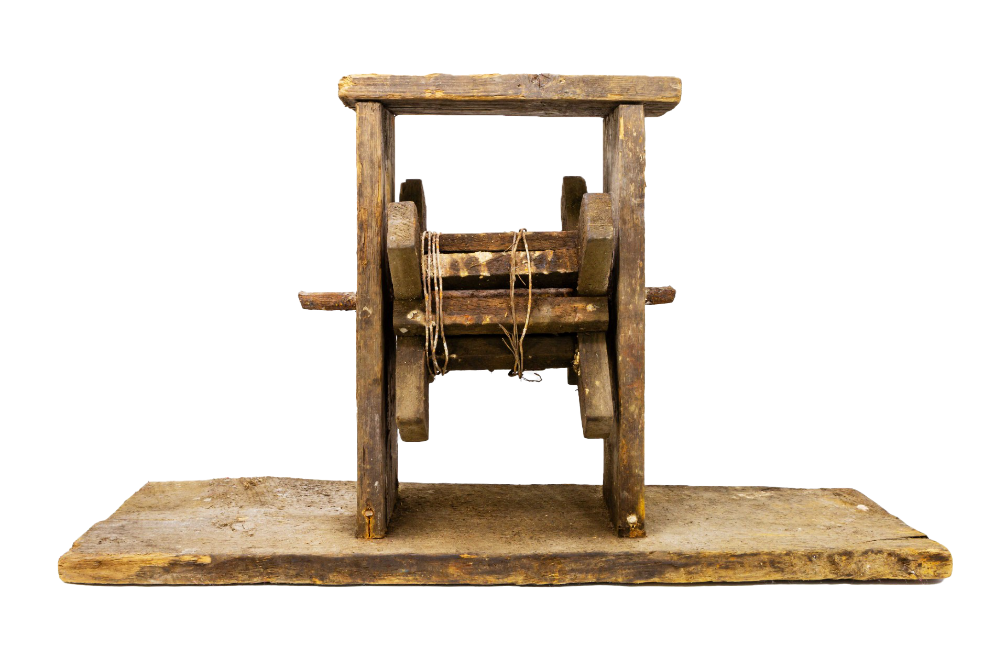 Beth yw’r gwrthrych ac ar gyfer beth mae’n cael ei ddefnyddio?
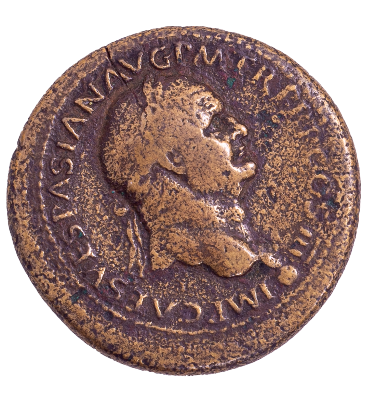 4
Pwysyn 1882
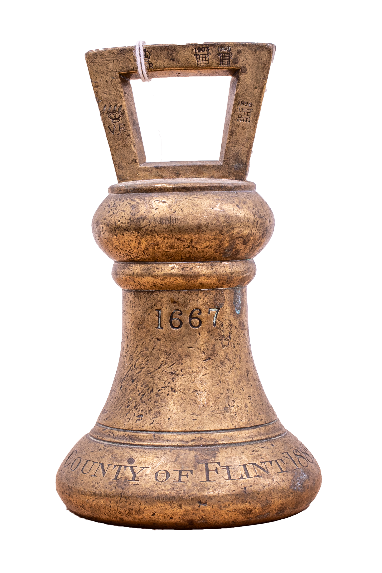 3
Teledu 1953
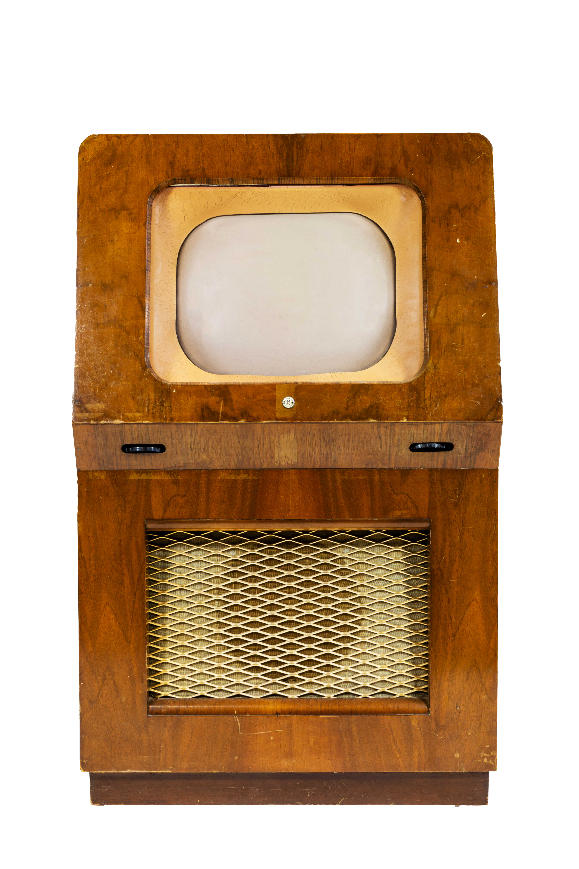 1
Darn arian Rhufeinig: 
Vespasian 69-71 OC
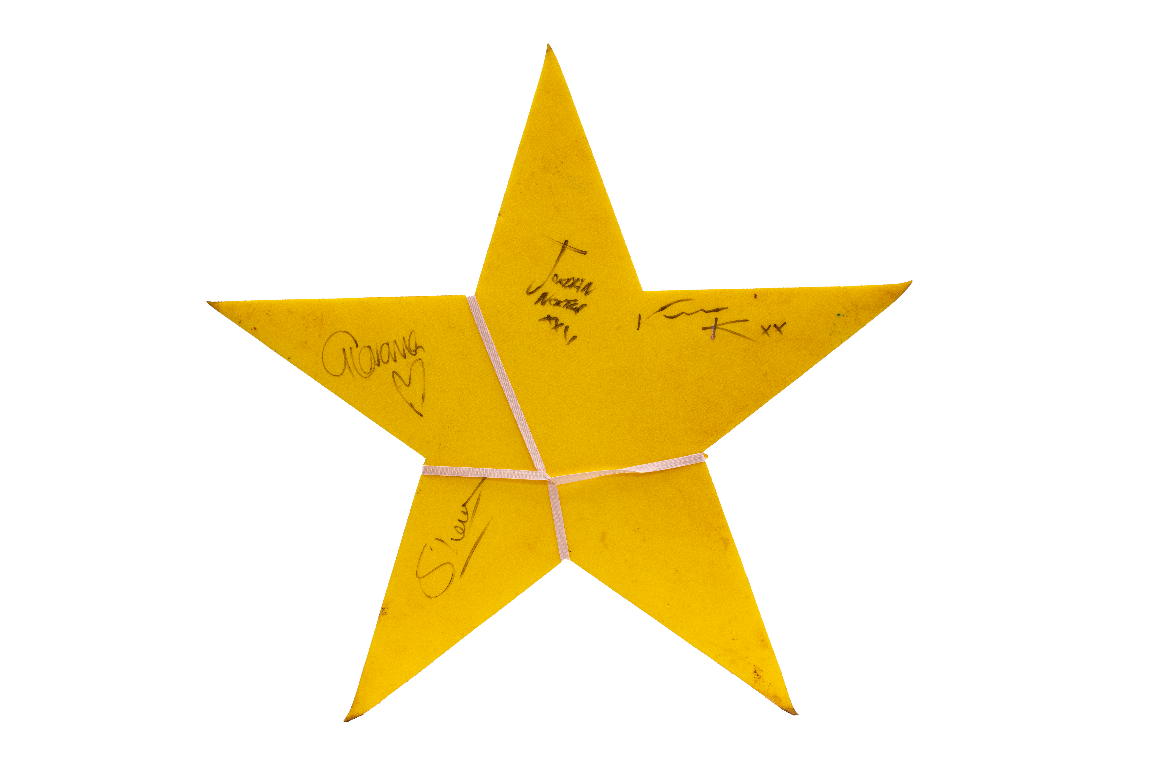 6
Seren ‘I’m a Celeb’ 2020
2
Cyfrifiadur Apricot 1984
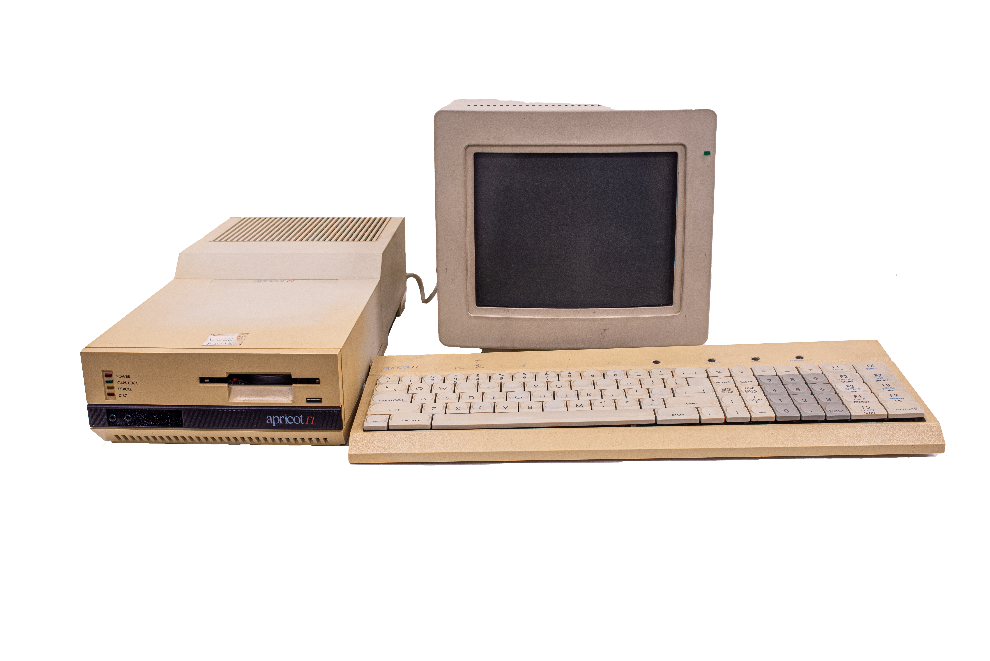 Lleoedd
Ogof Kendrick - Beth ddigwyddodd yma?
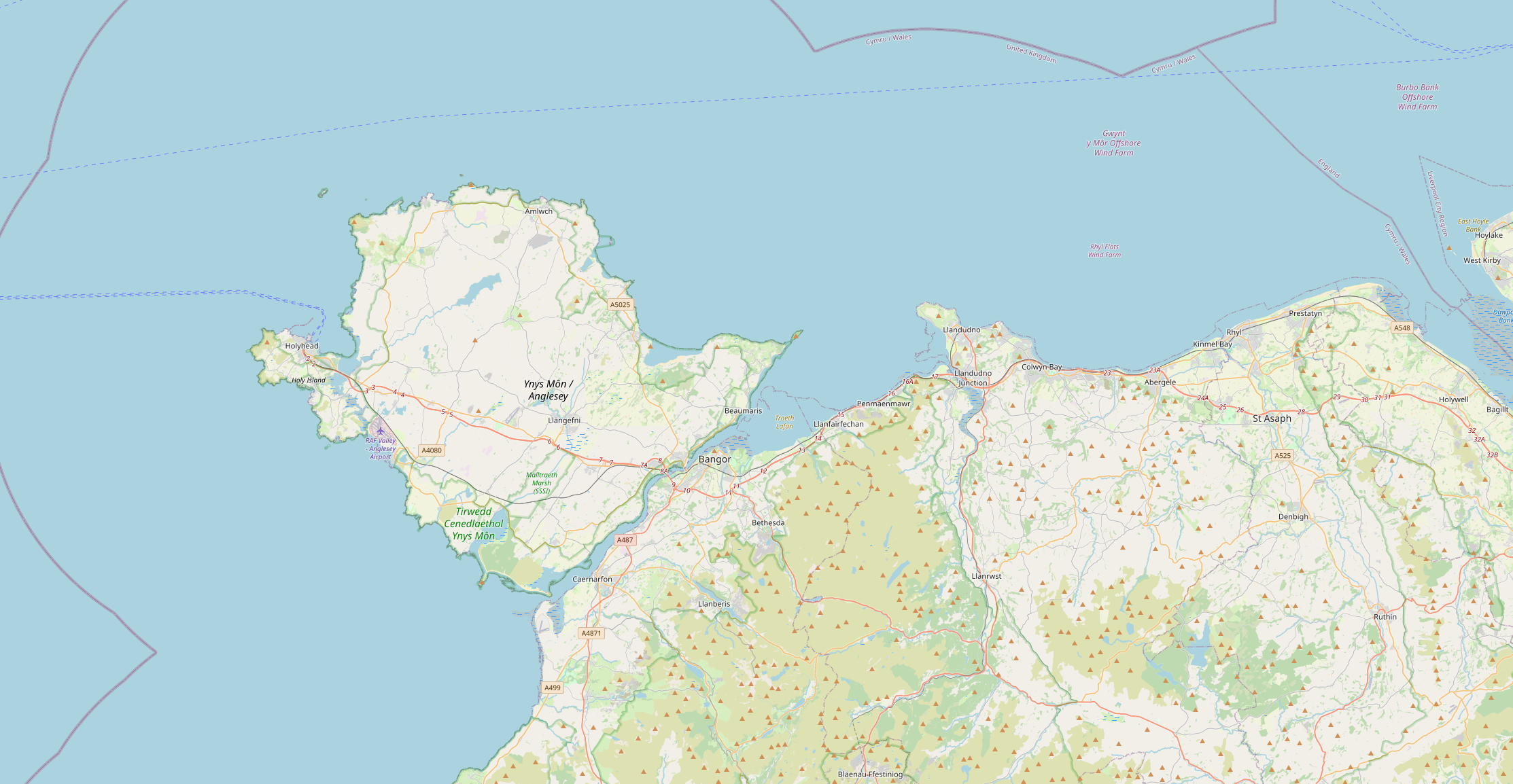 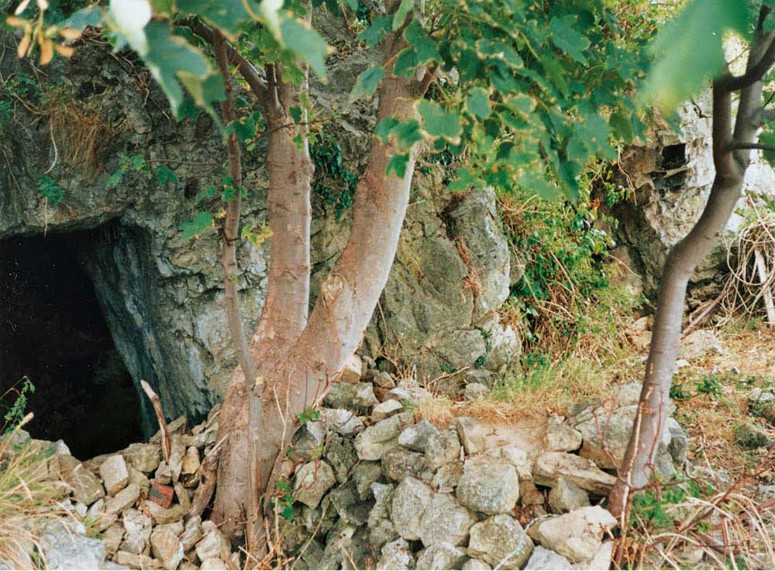 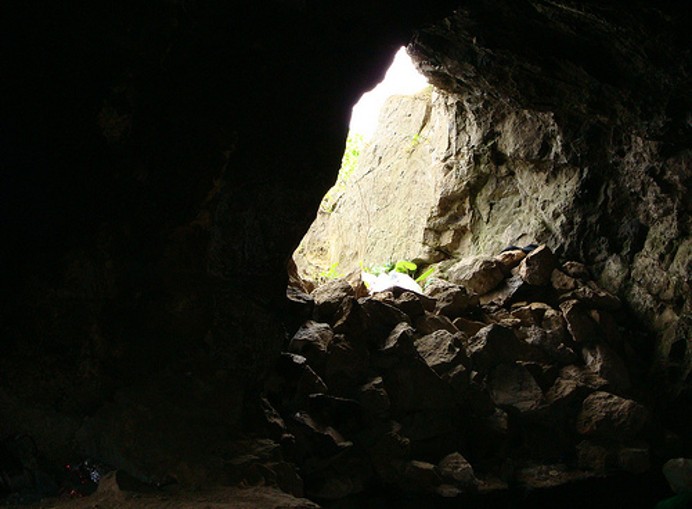 Ogof Kendrick
Abergele
Conwy
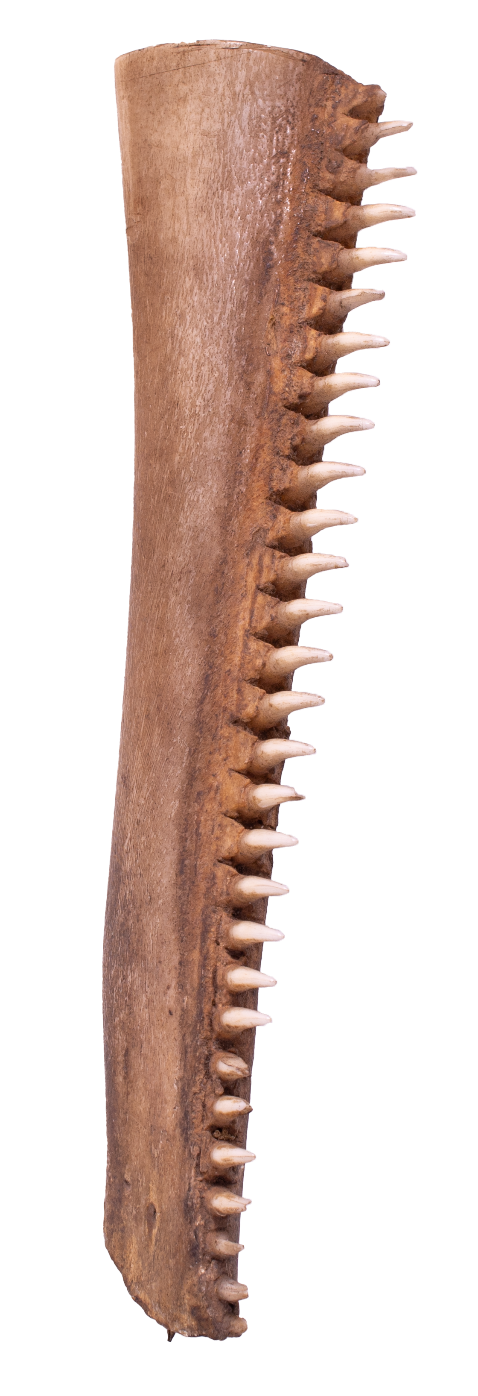 Lleoedd
Beth ddigwyddodd yma?
Mae’r rhain i gyd yn esgyrn anifeiliaid a gafodd eu canfod yn yr ogof.
Gên Dolffin
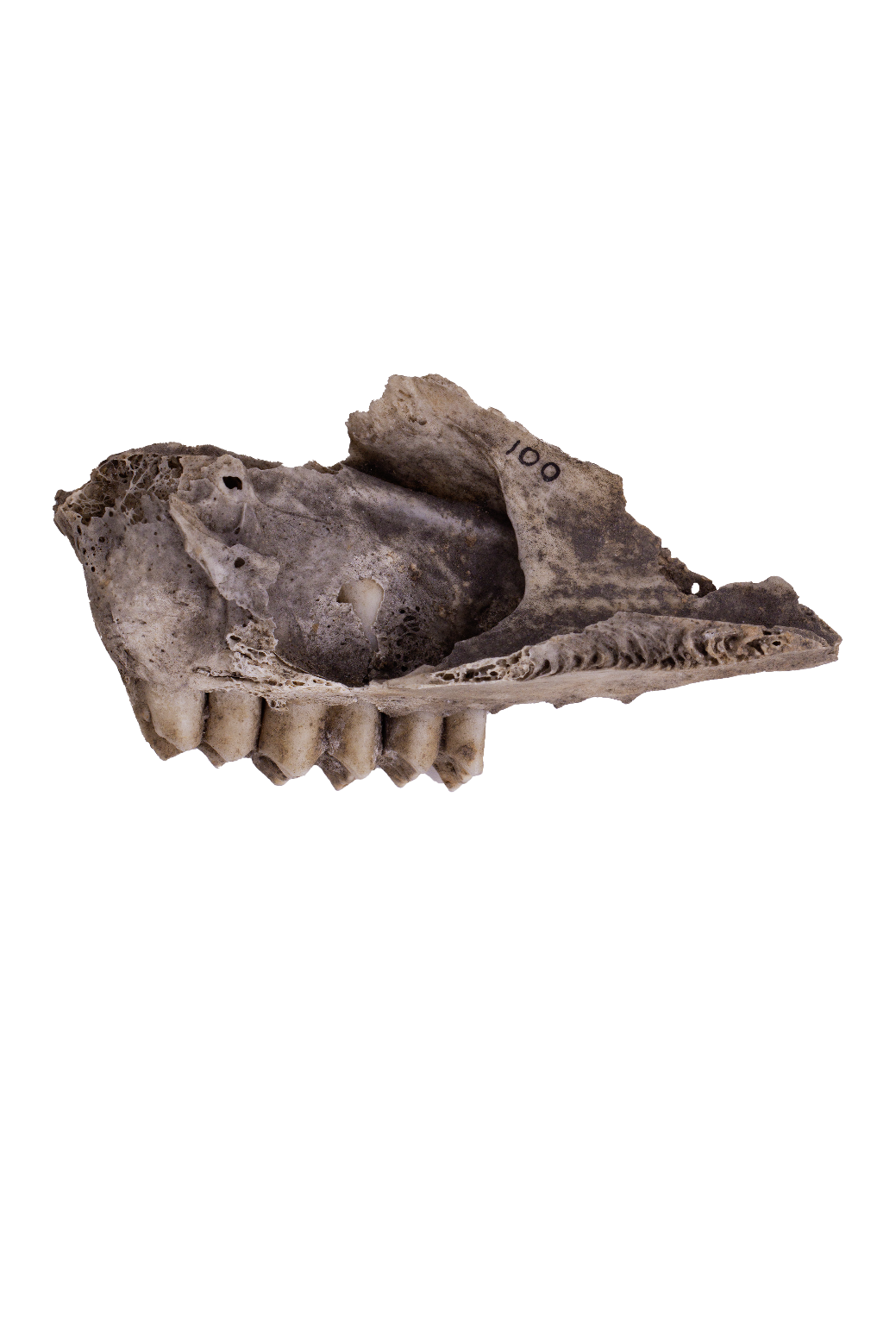 Gên Ovis (math o ddafad)
Dant buwch - cilddant
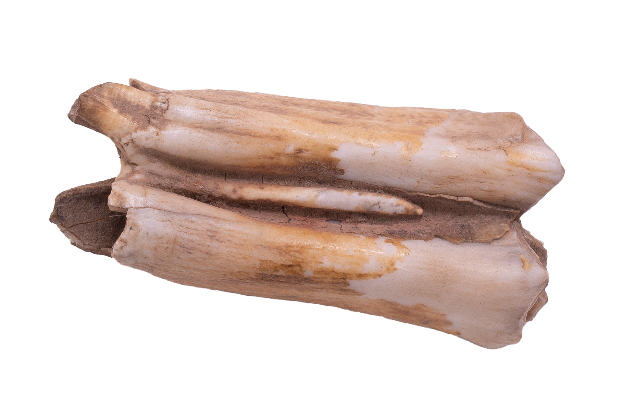 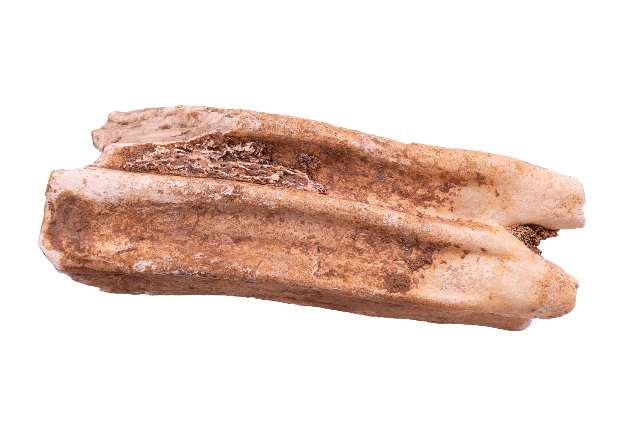 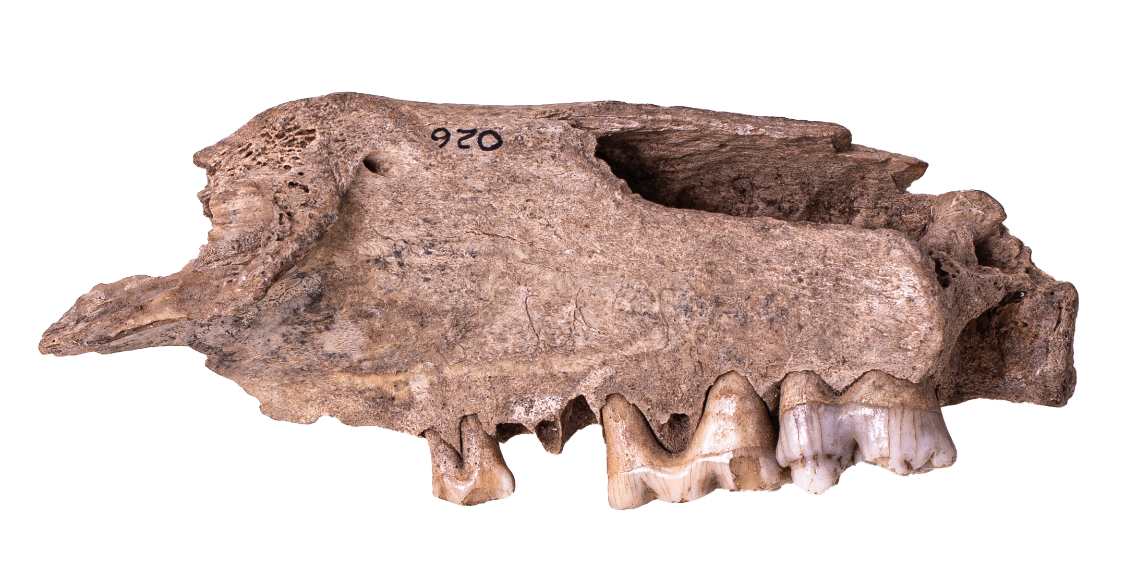 Gên Baedd Gwyllt
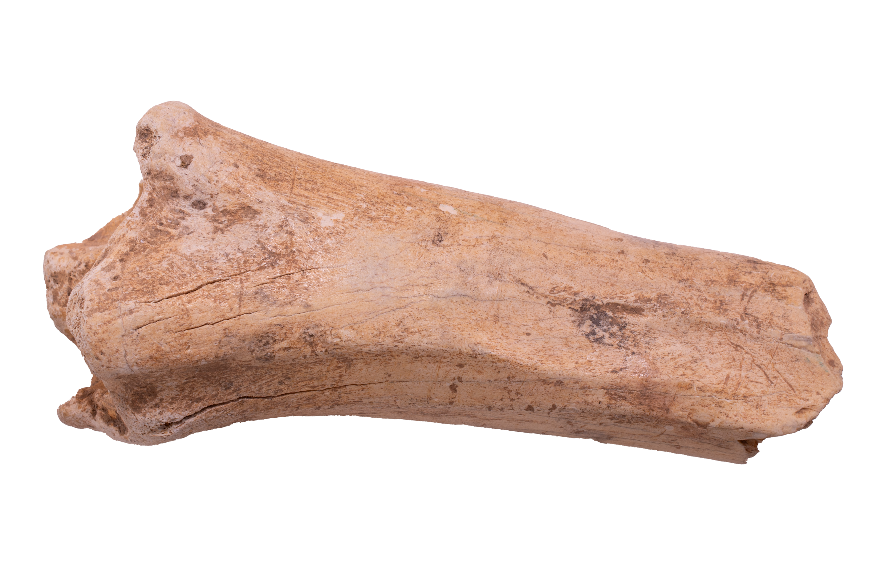 Asgwrn Bual (bison)
Cilddant Ceffyl
Lleoedd
Ogof Kendrick - Beth ydych chi’n meddwl oedd pwrpas hwn?
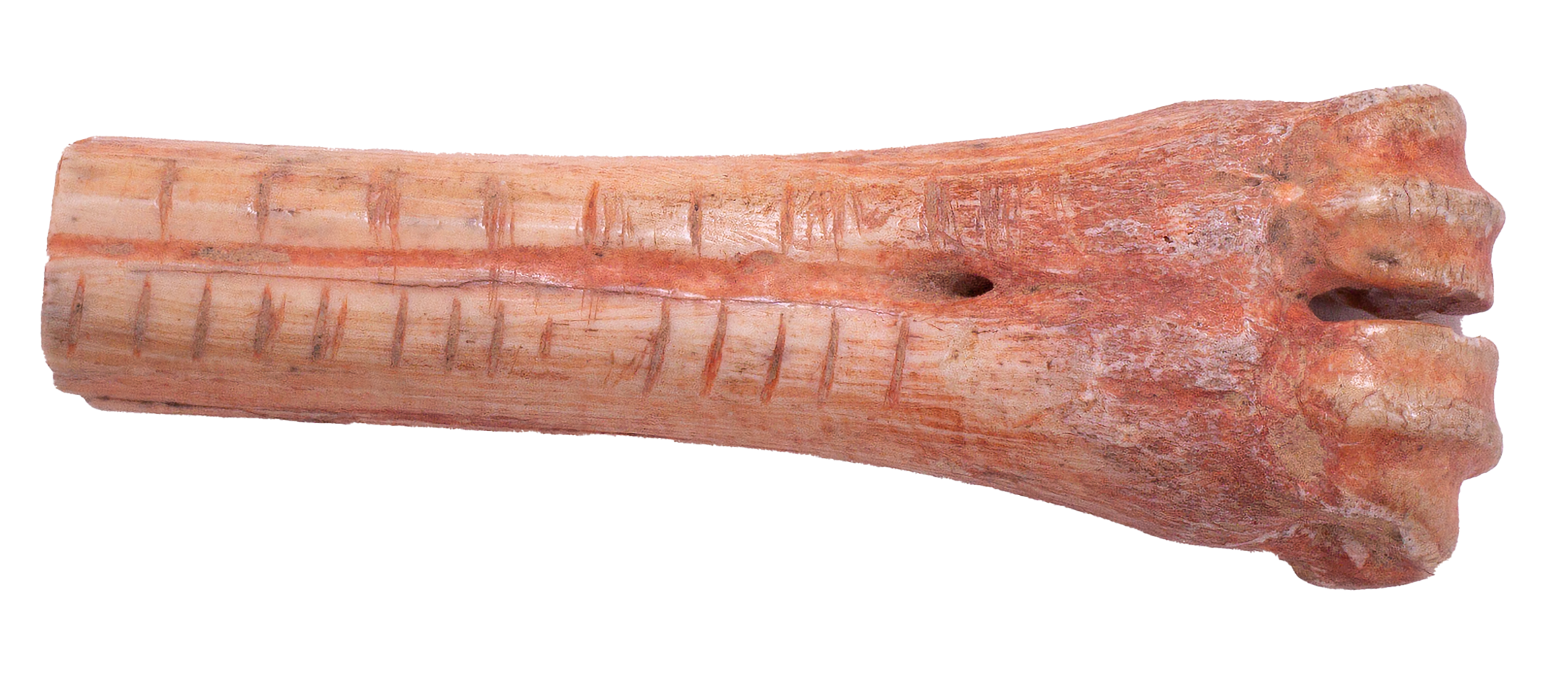 Asgwrn Cyfrif (wedi’i wneud o asgwrn carw)
Lleoedd
Llys Euryn - Beth ddigwyddodd yma?
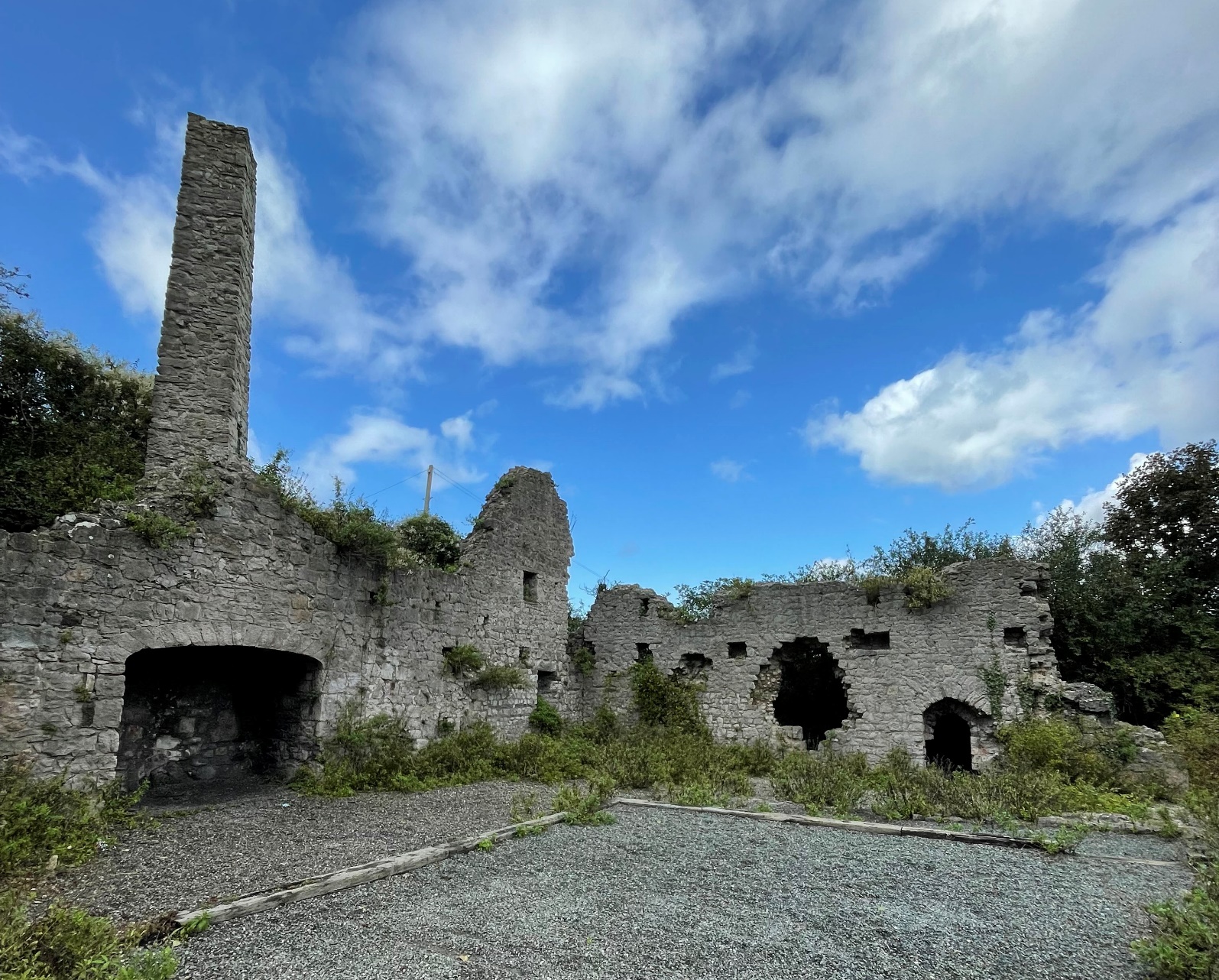 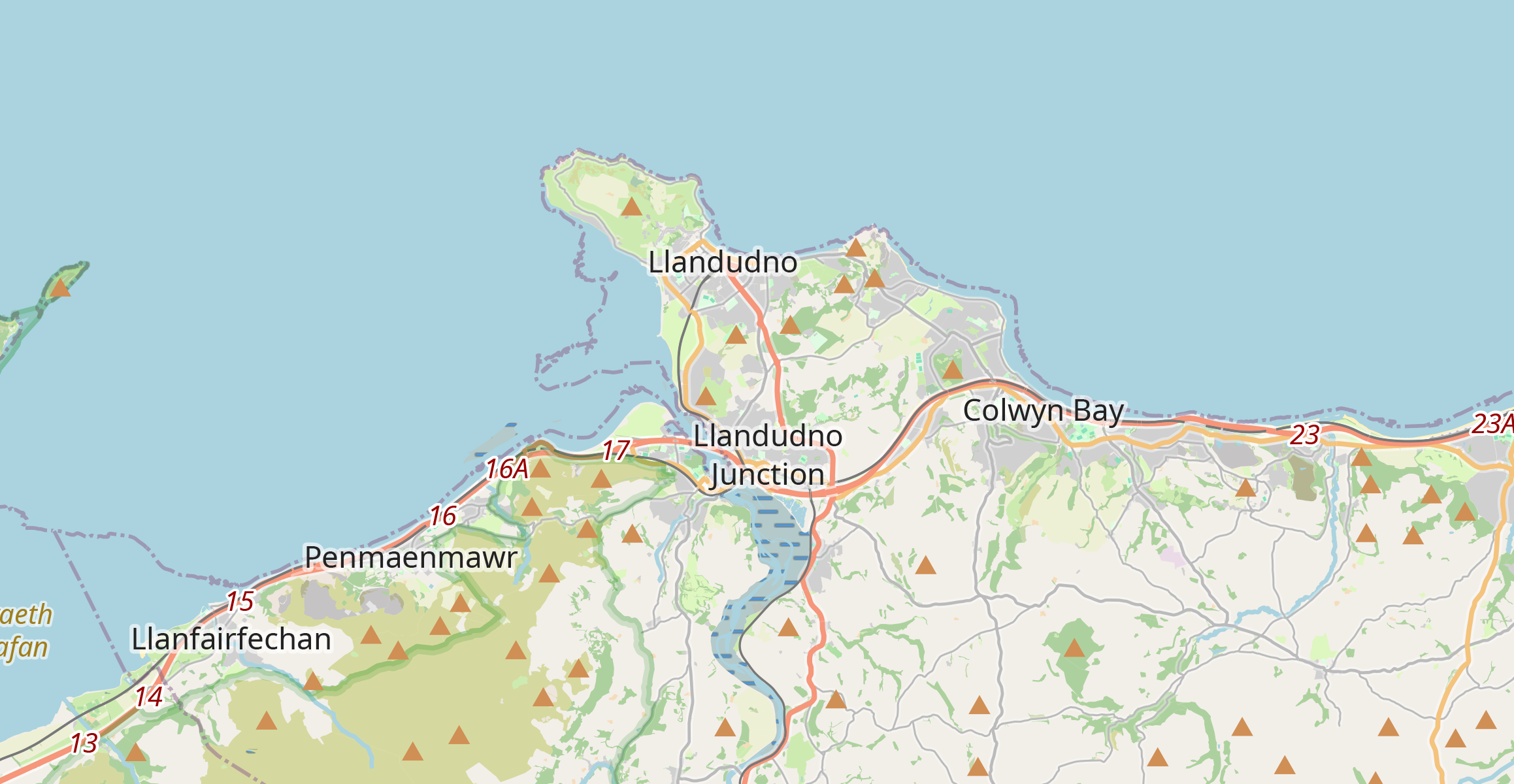 Llys Euryn
Conwy
Places
Llys Euryn - Beth ddigwyddodd yma?
Modrwy o Oes y Tuduriaid
Handlen crochenwaith coch
4
1
3
2
Mowld plaster nenfwd
Darnau o grochenwaith
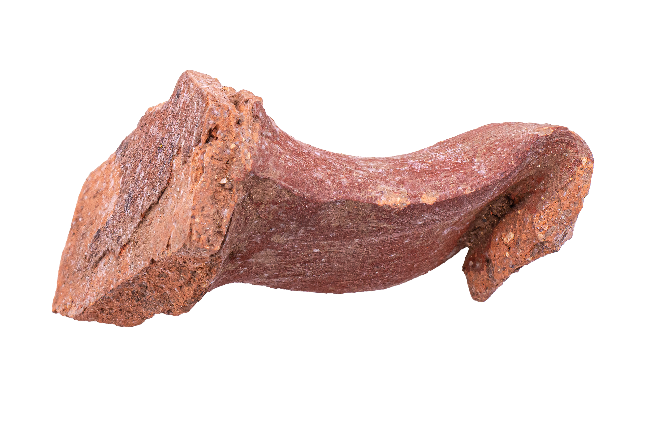 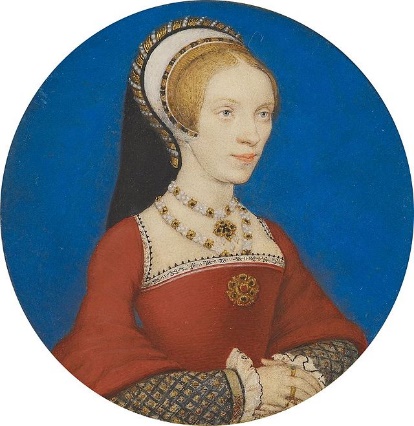 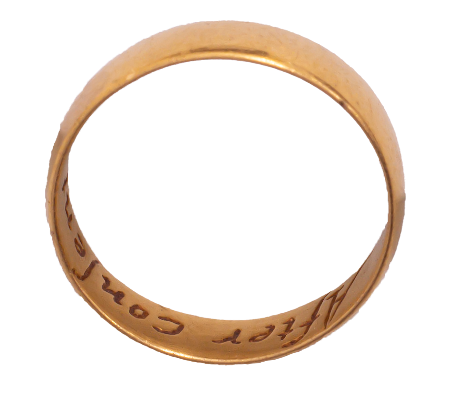 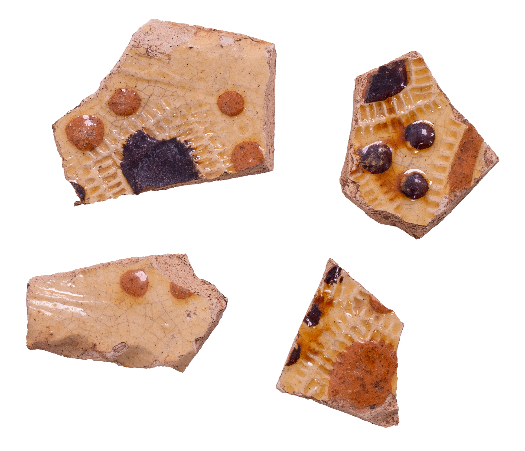 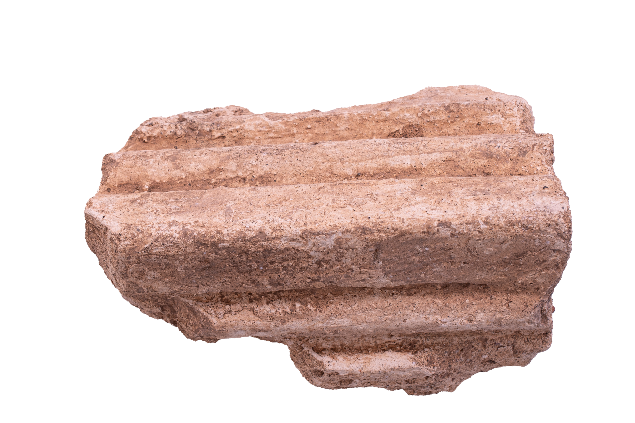 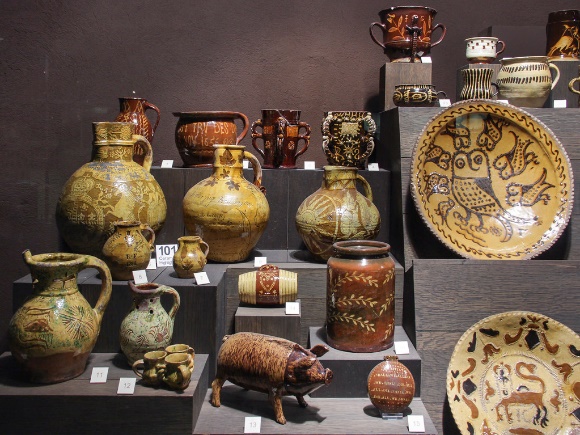 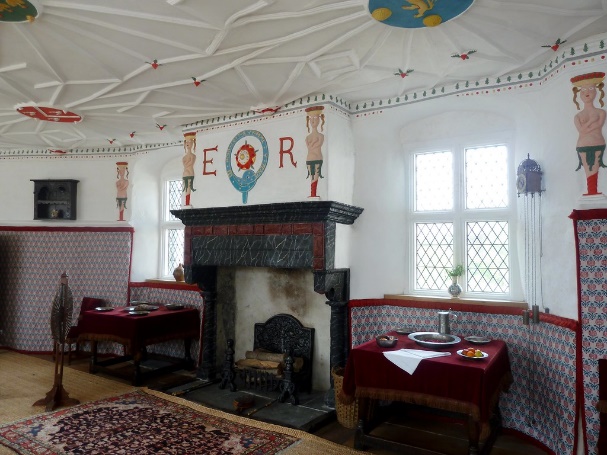 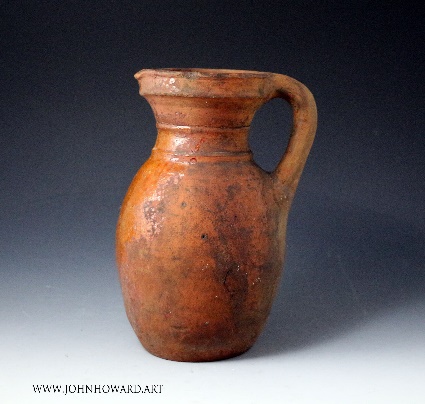 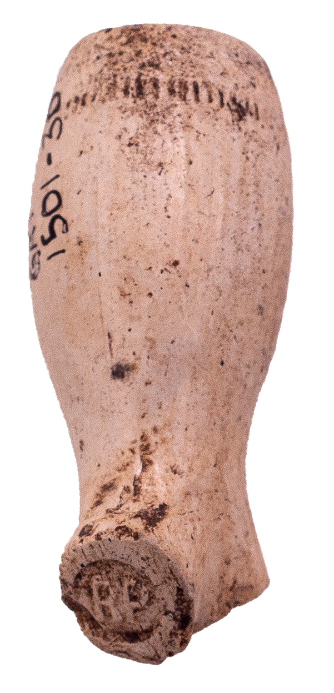 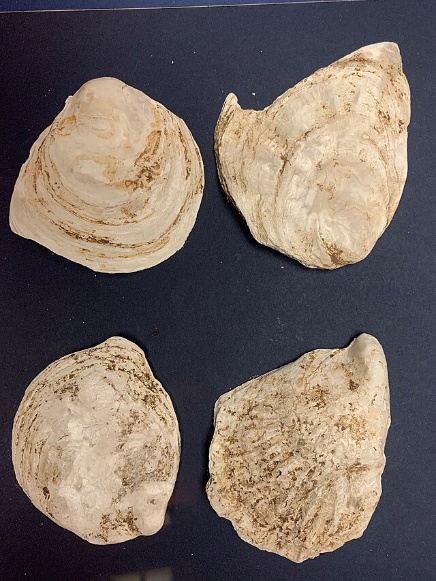 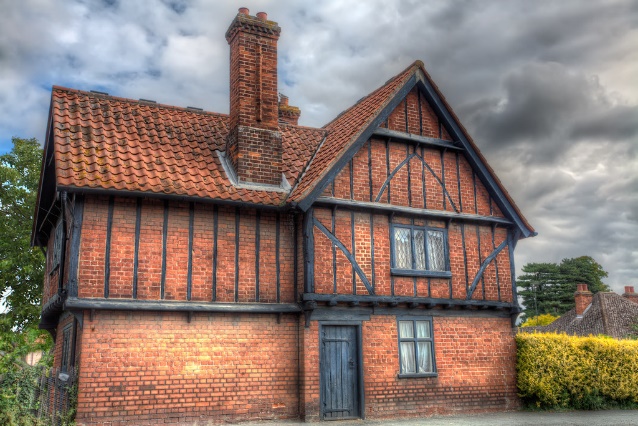 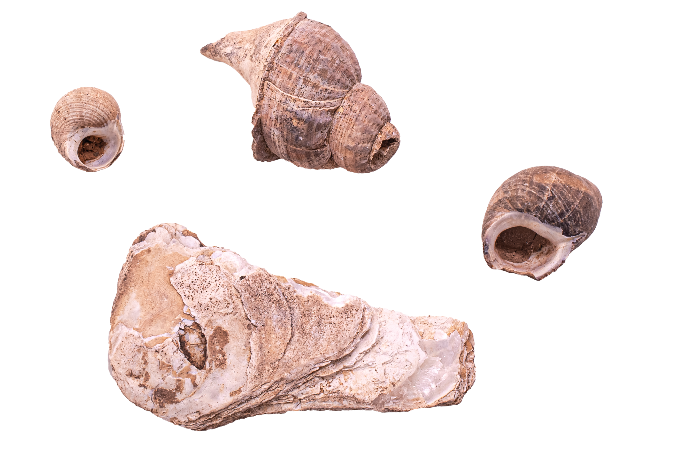 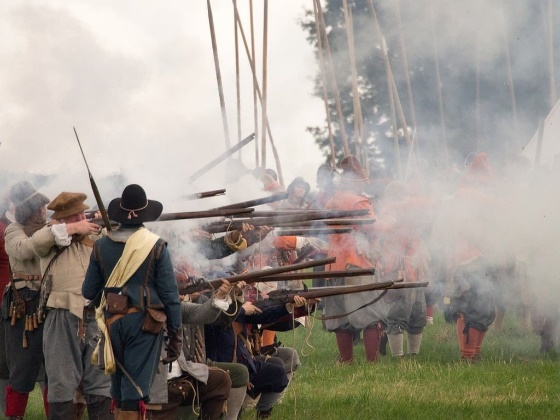 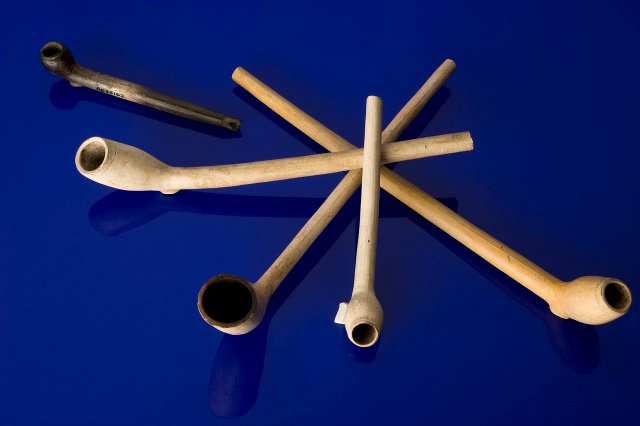 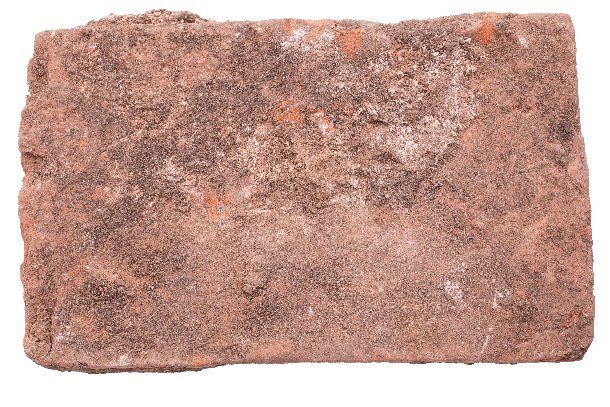 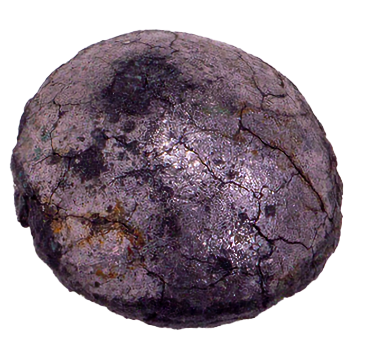 8
6
5
7
Pibell glai
Bricsen o Oes y Tuduriaid
Cregyn
Pelen blwm mysged
Digwyddiadau
Beth mae’r gwrthrychau hyn yn ei ddweud wrthym am yr Eisteddfod?
Yr Eisteddfod - Beth yw’r gwrthrychau hyn?
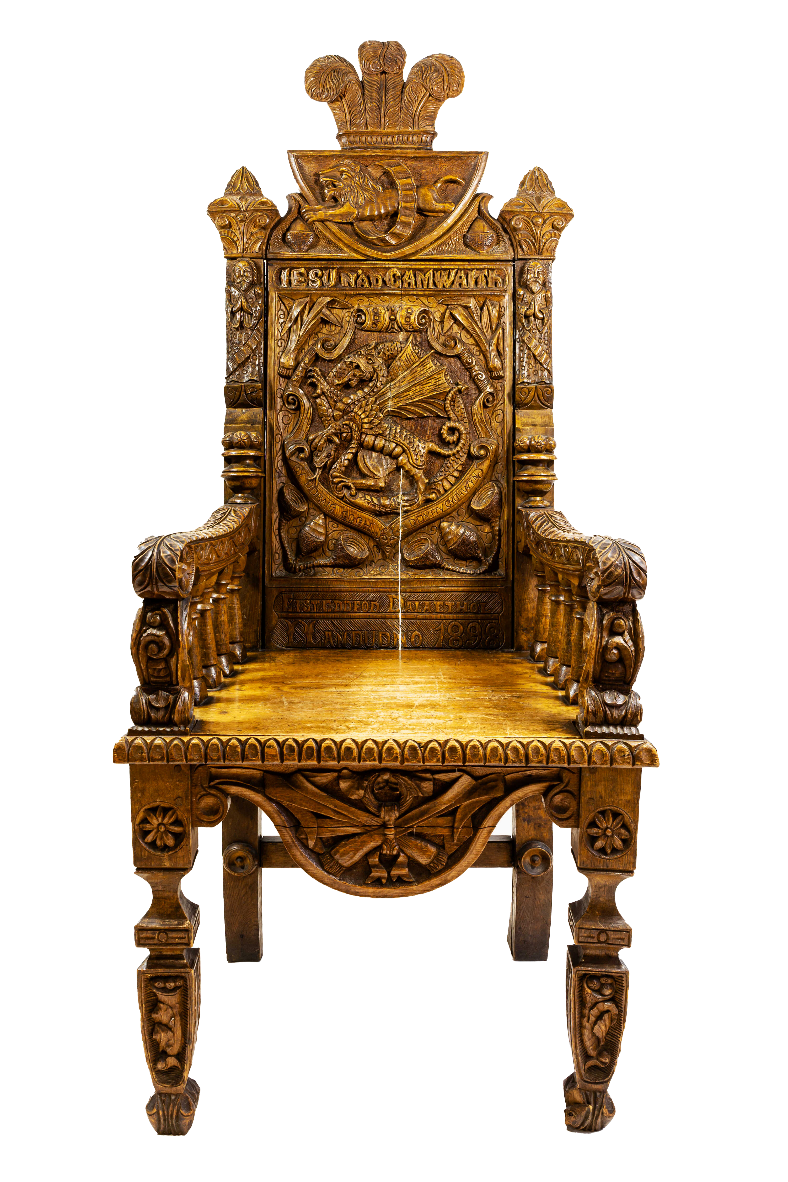 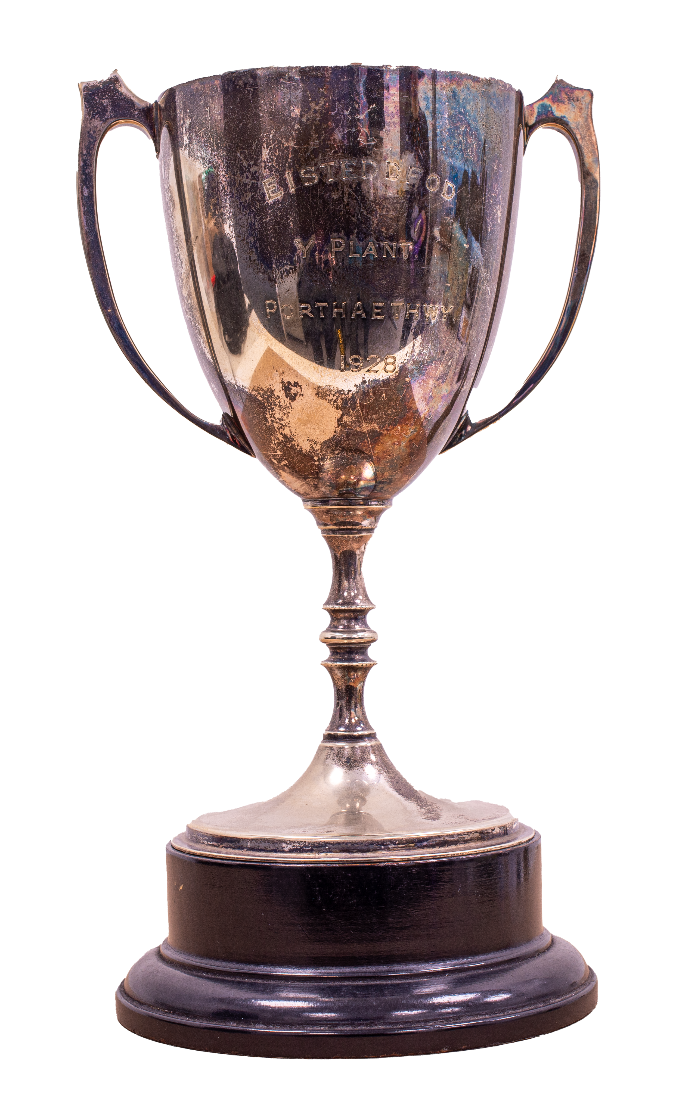 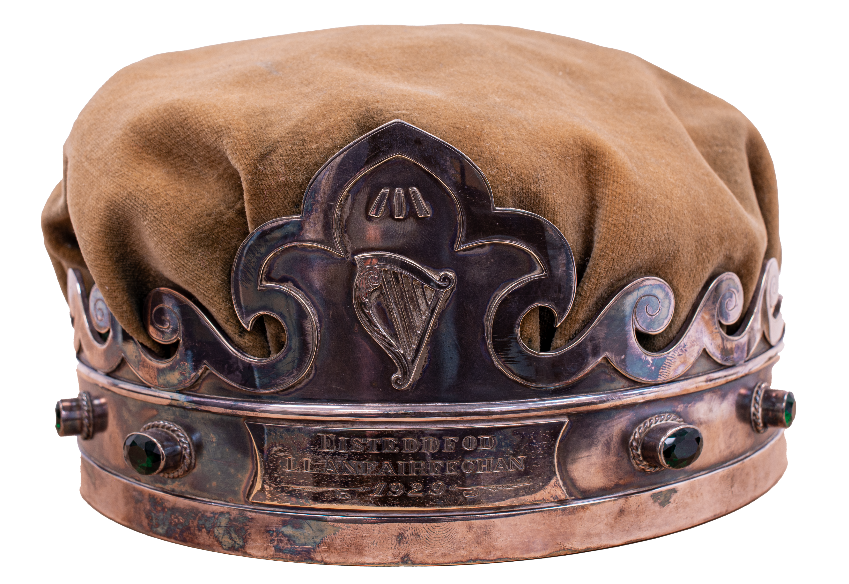 Coron Eisteddfod 1929
Cwpan Eisteddfod 1928
Cadair Eisteddfod 1898
Digwyddiadau
Eisteddfod yr Urdd
Pa fathau o gystadlaethau sy’n cael eu cynnal yn Eisteddfod yr Urdd? (Heddiw ac yn y gorffennol)
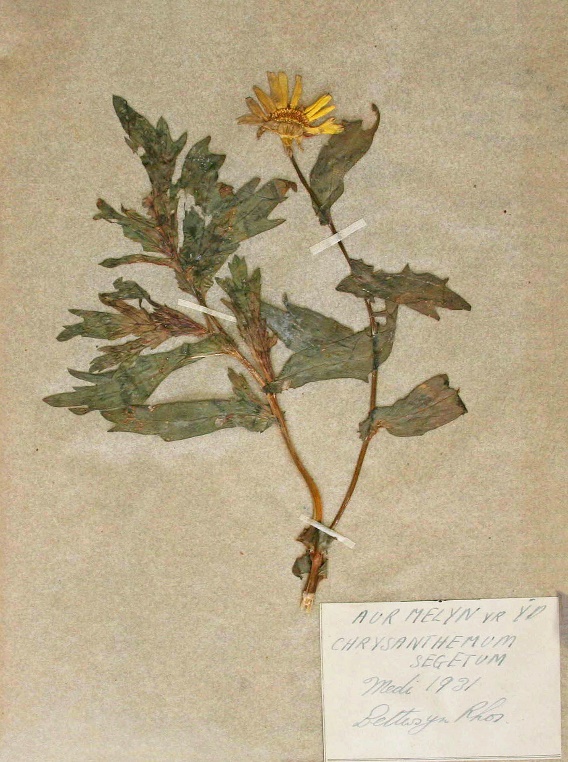 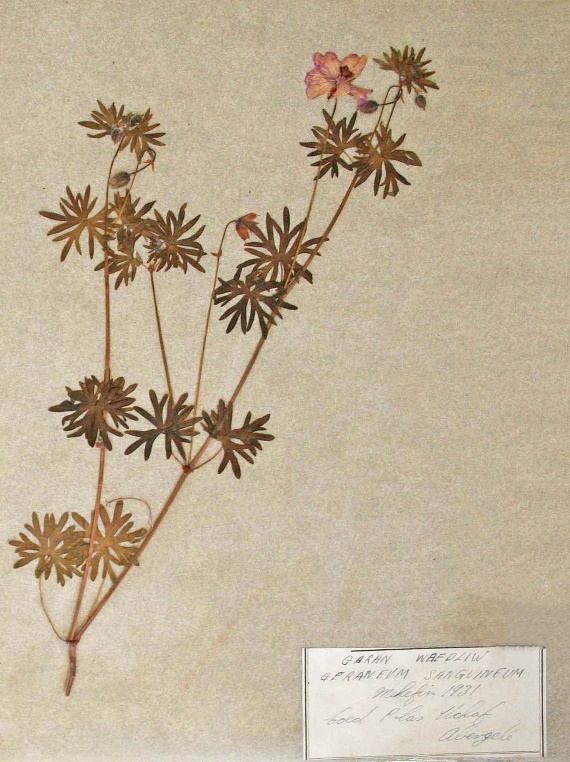 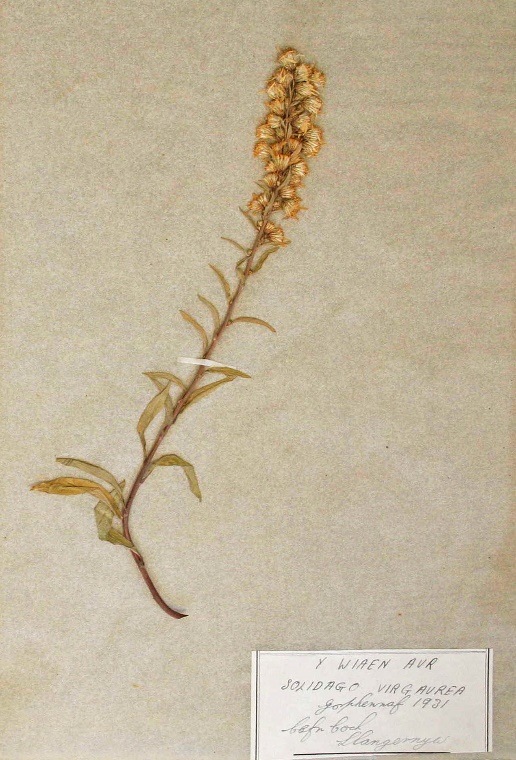 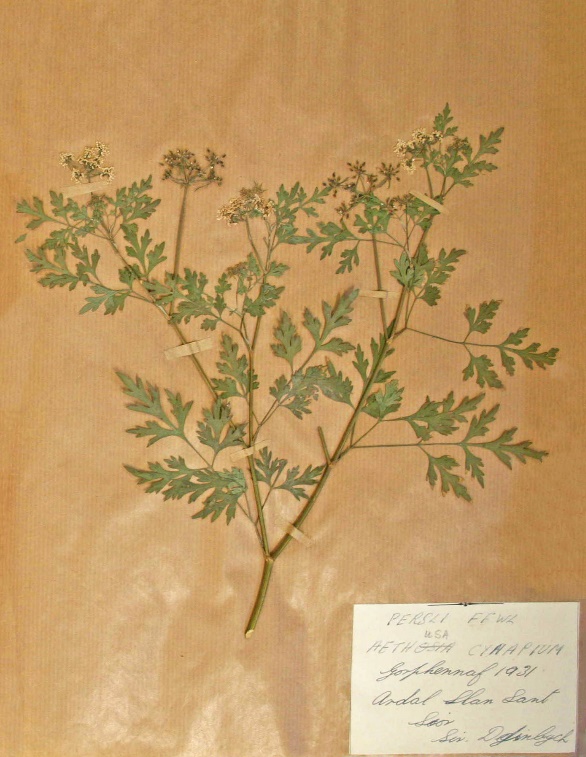 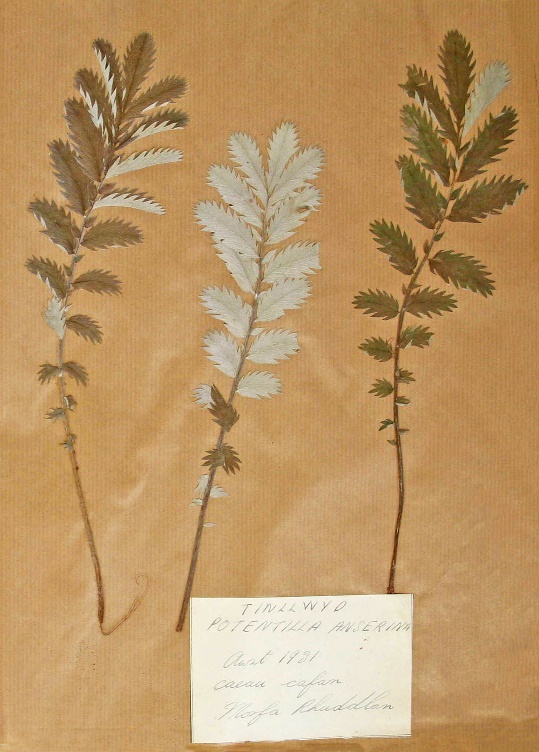 Llyfr Planhigion (Yr Urdd) 1932
Cwis Storfa’r Amgueddfa 1
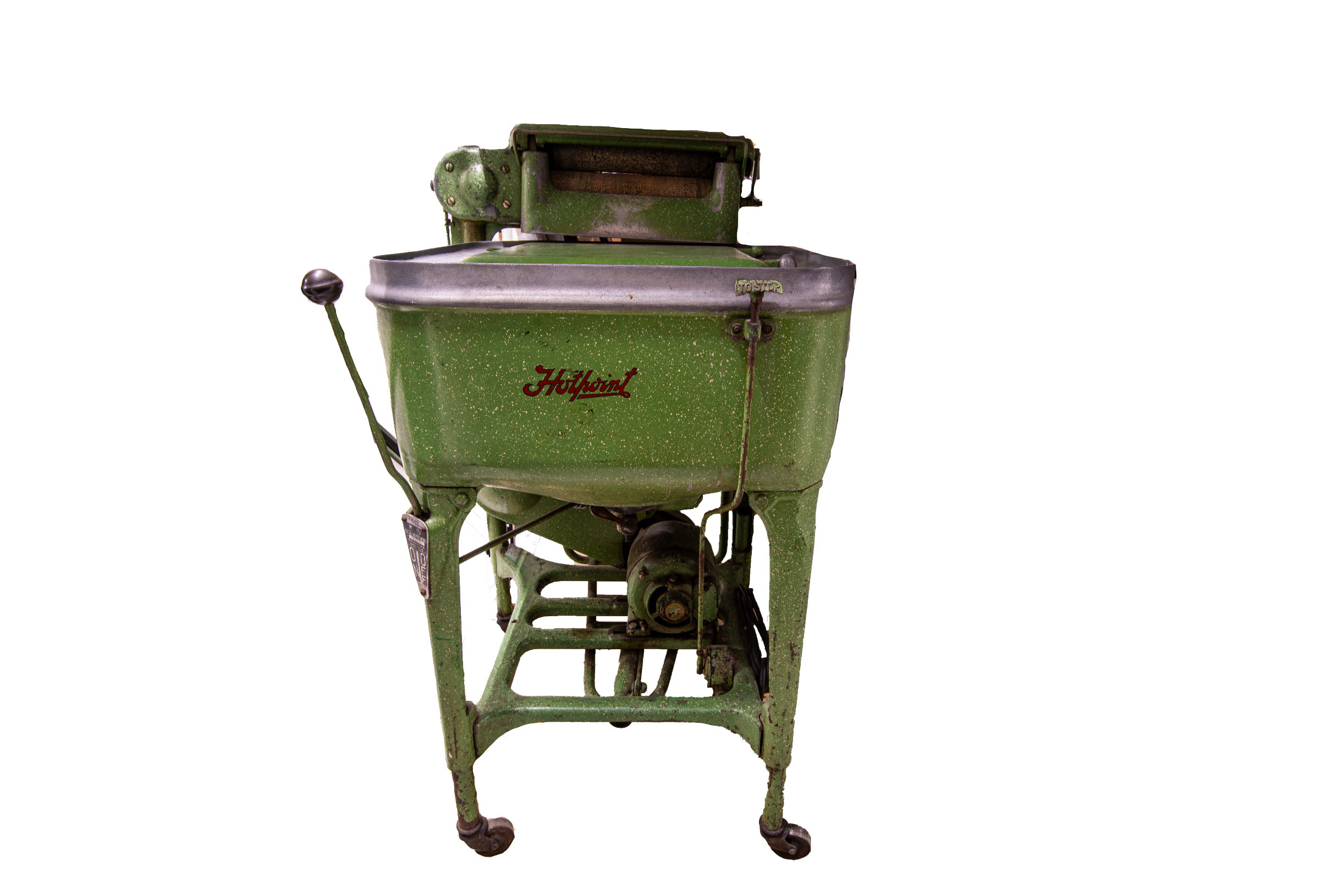 Cliciwch ar dri rhif ac yna dyfalwch beth yw’r gwrthrych! Cliciwch ar y gweddill i ddatgelu’r llun cyflawn.
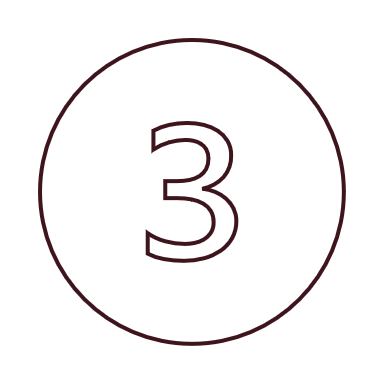 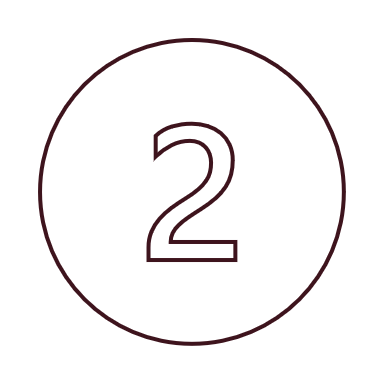 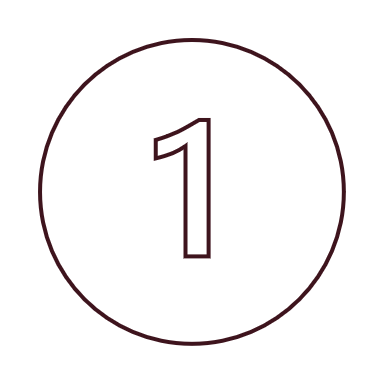 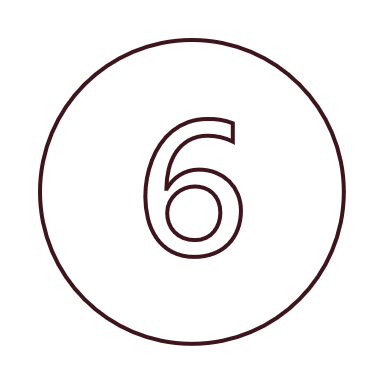 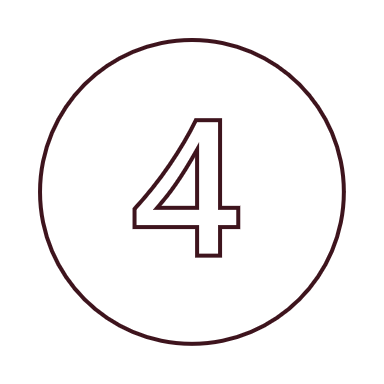 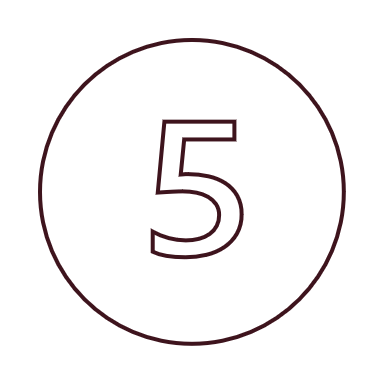 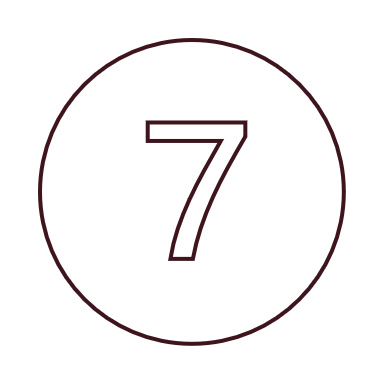 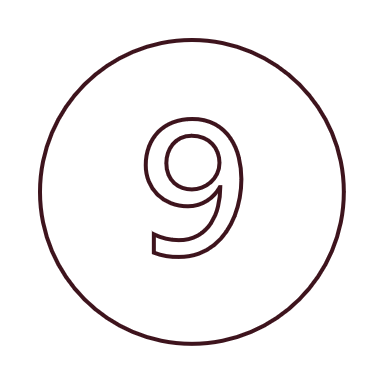 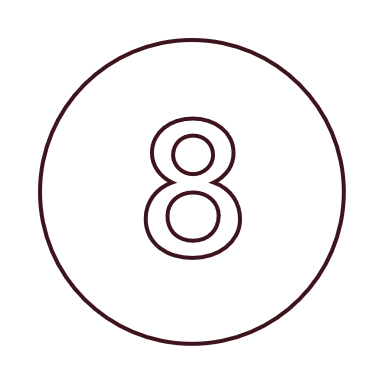 [Speaker Notes: Queen Elizabeth]
Cwis Storfa’r Amgueddfa 2
Cliciwch ar dri rhif ac yna dyfalwch beth yw’r gwrthrych! Cliciwch ar y gweddill i ddatgelu’r llun cyflawn.
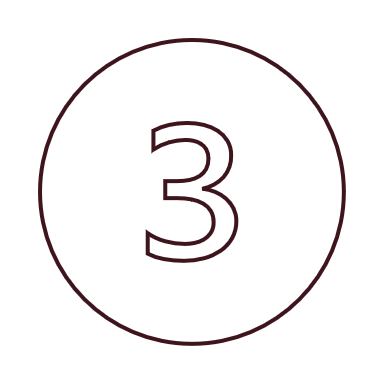 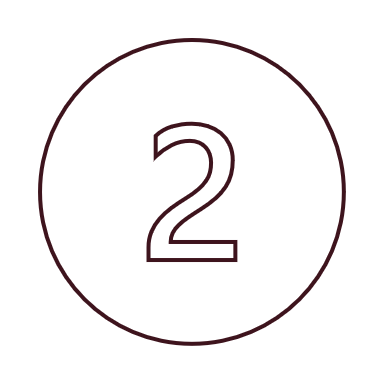 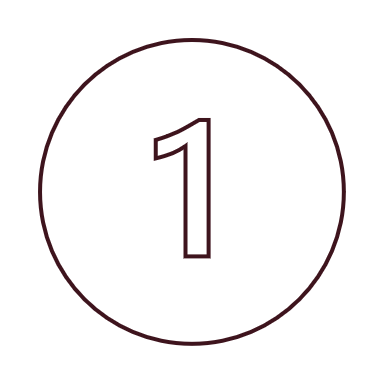 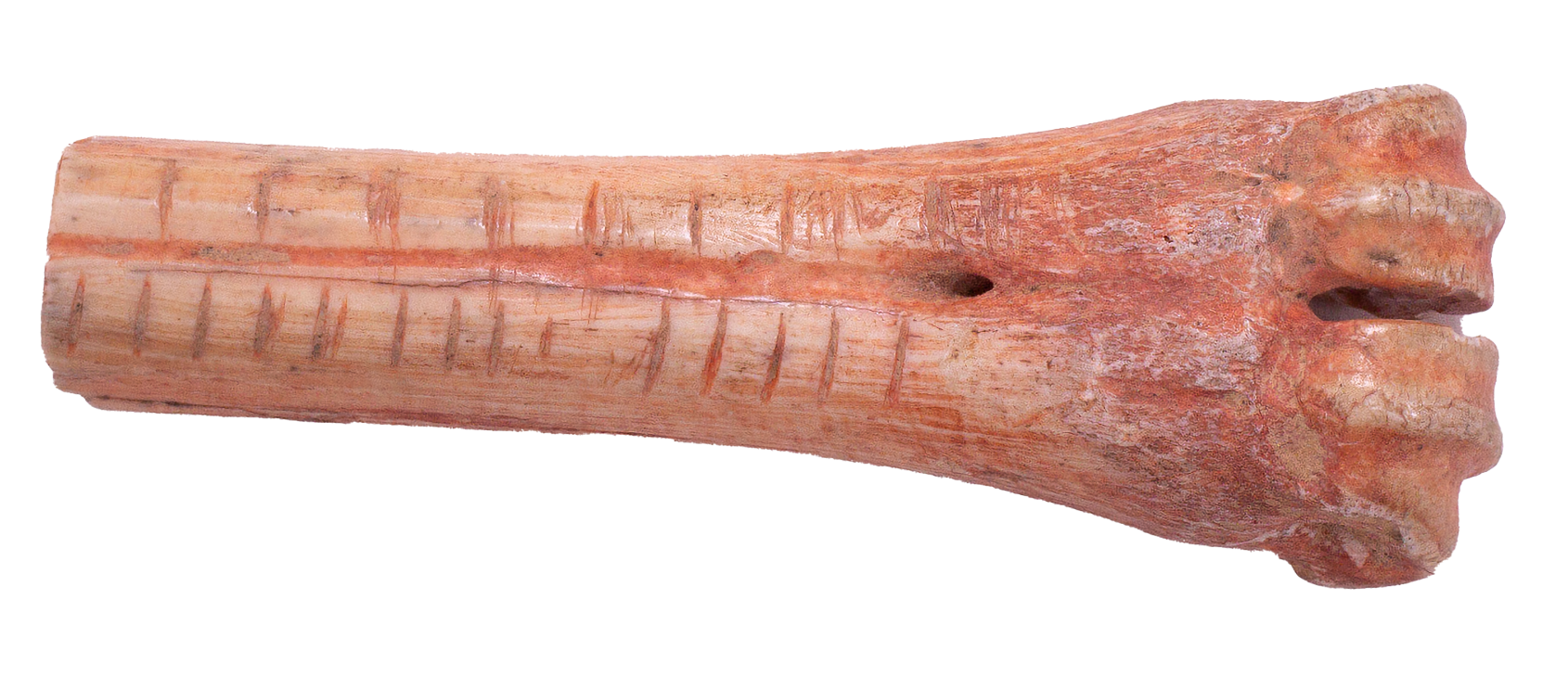 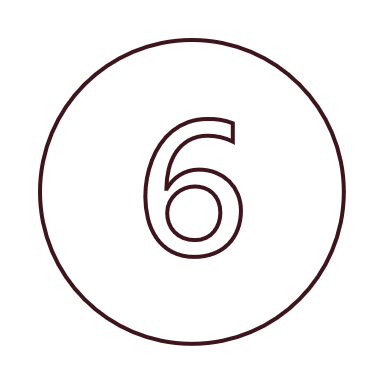 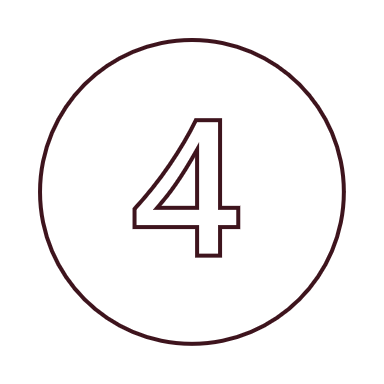 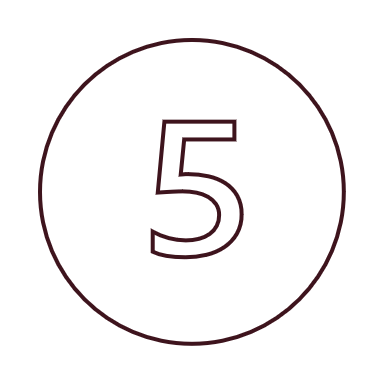 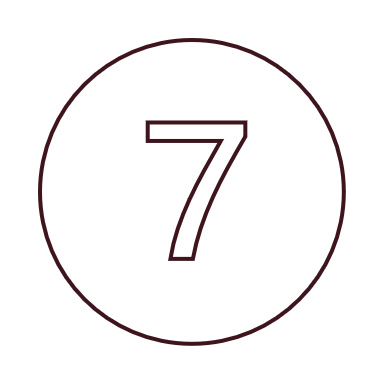 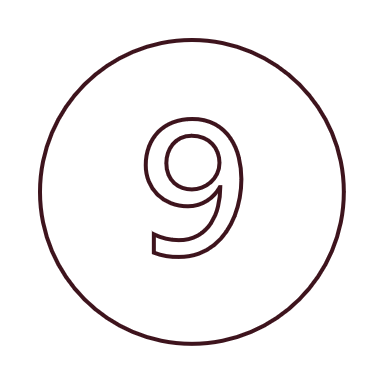 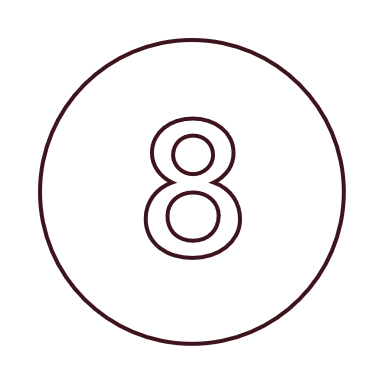 [Speaker Notes: Queen Elizabeth]
Cwis Storfa’r Amgueddfa 3
Cliciwch ar dri rhif ac yna dyfalwch beth yw’r gwrthrych! Cliciwch ar y gweddill i ddatgelu’r llun cyflawn.
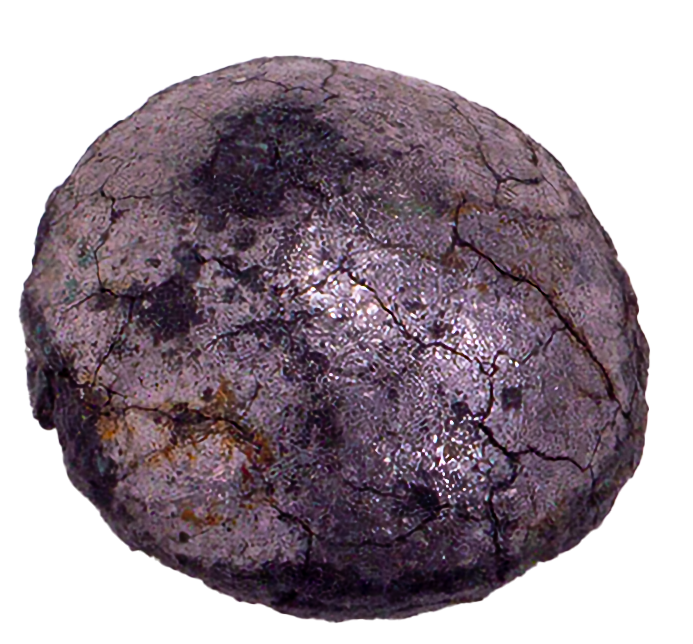 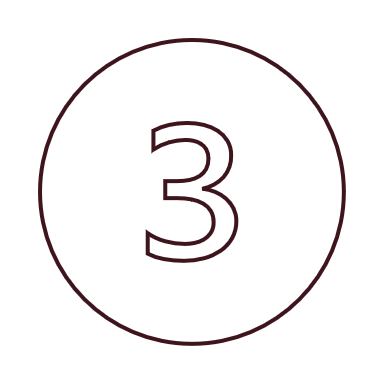 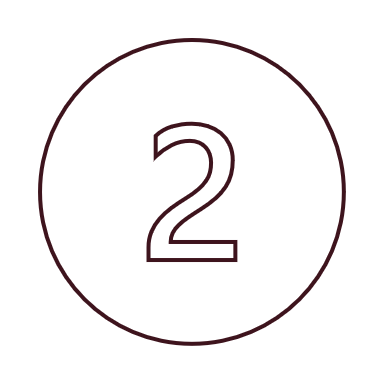 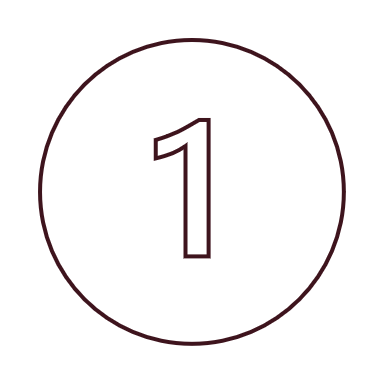 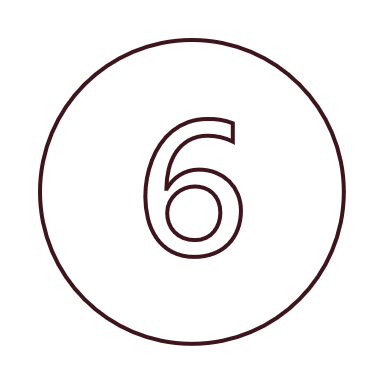 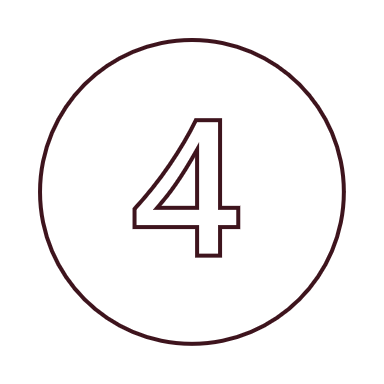 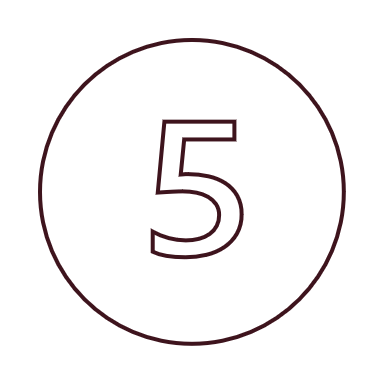 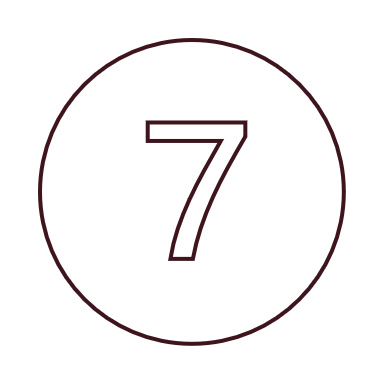 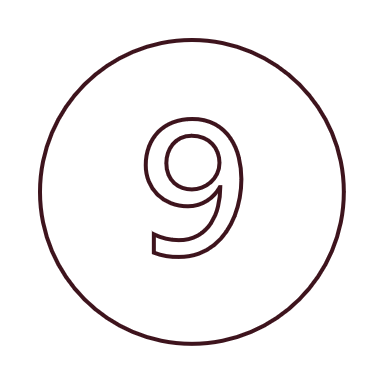 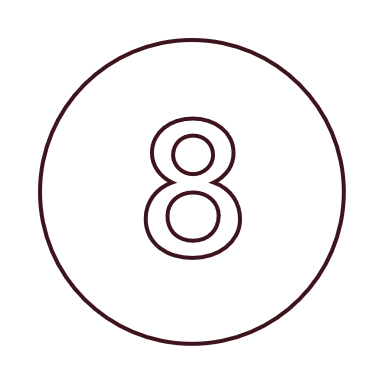 [Speaker Notes: Queen Elizabeth]
Cwis Storfa’r Amgueddfa 4
Cliciwch ar dri rhif ac yna dyfalwch beth yw’r gwrthrych! Cliciwch ar y gweddill i ddatgelu’r llun cyflawn.
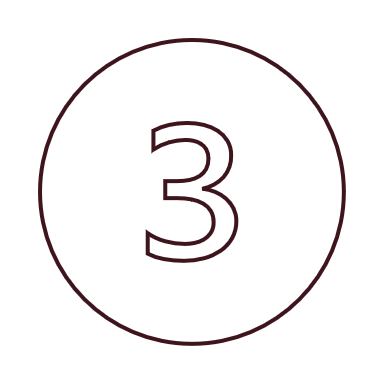 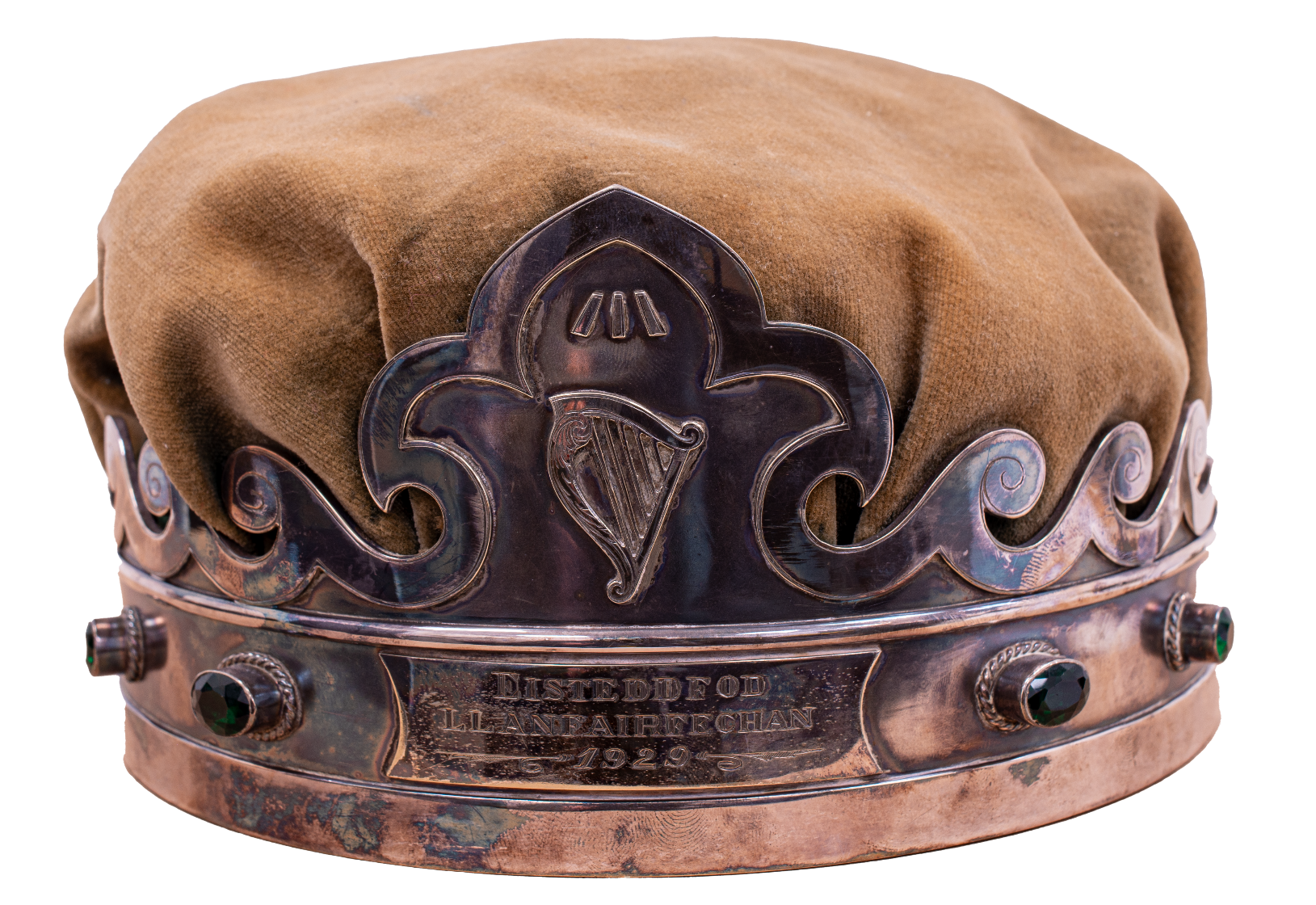 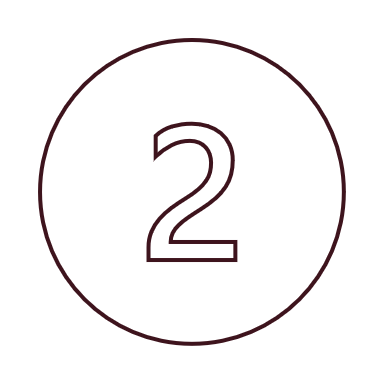 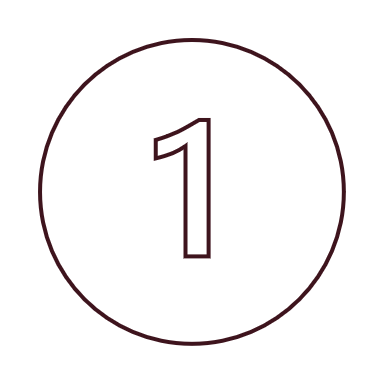 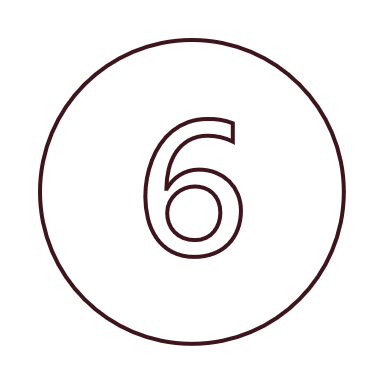 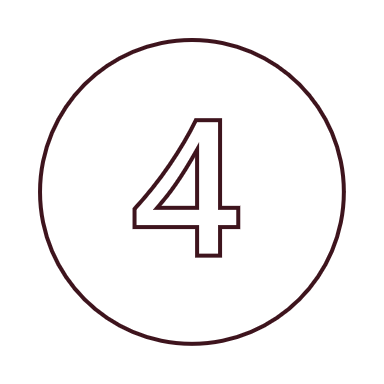 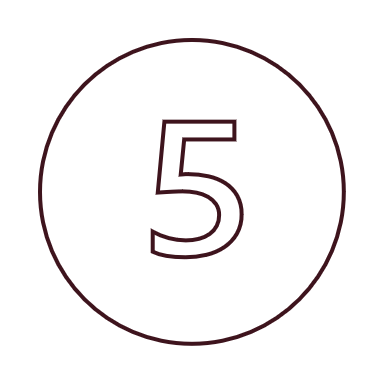 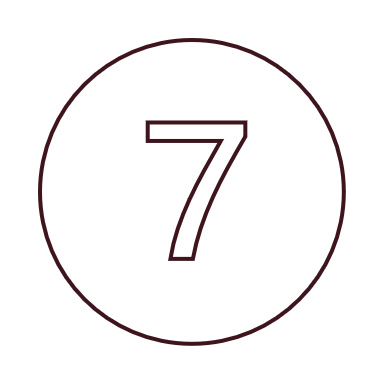 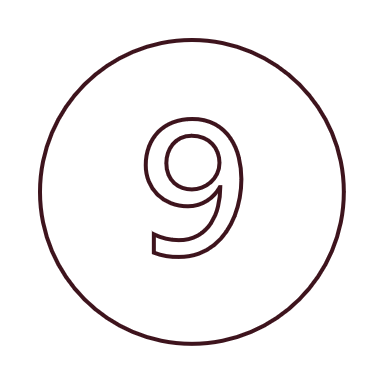 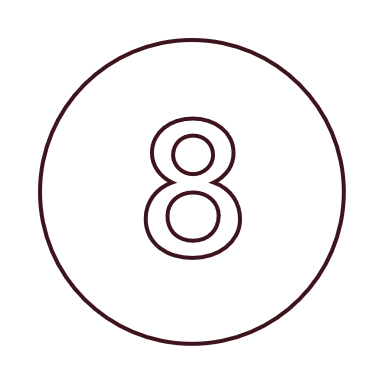 [Speaker Notes: Queen Elizabeth]